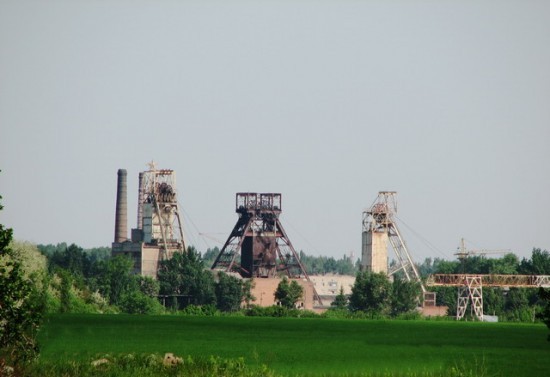 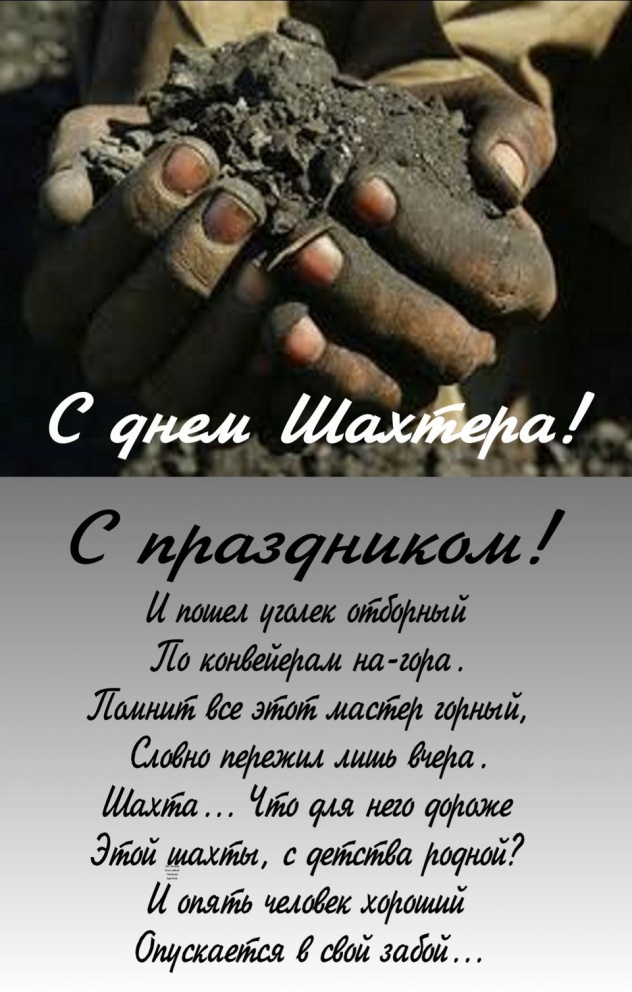 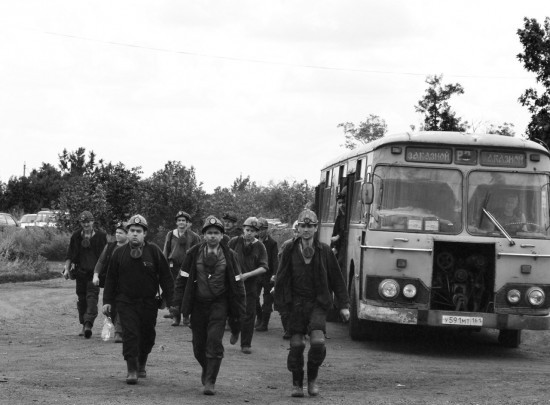 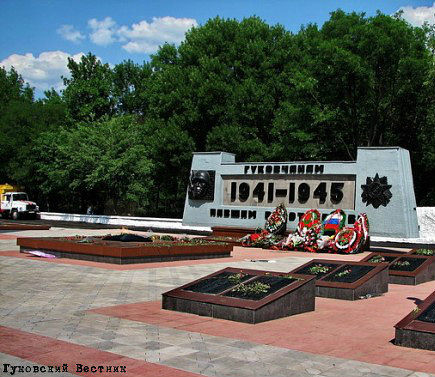 Период оккупации Гуково в годы Великой Отечественной Войны: июль 1942г.- февраль1943г.Дата освобождения города: 14 февраля 1943г.
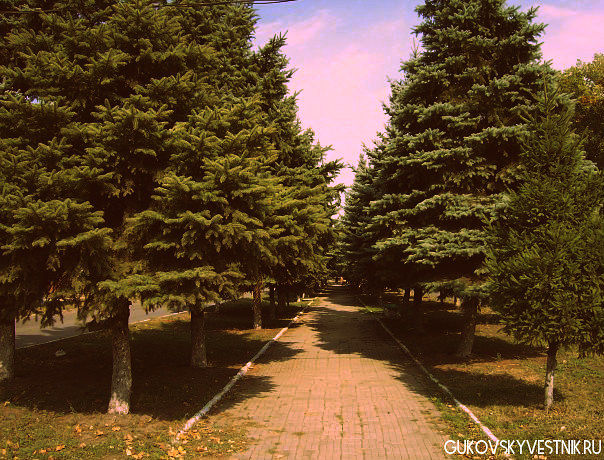 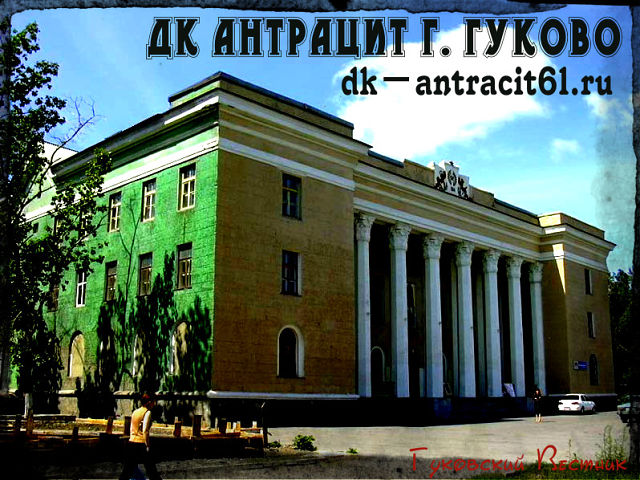 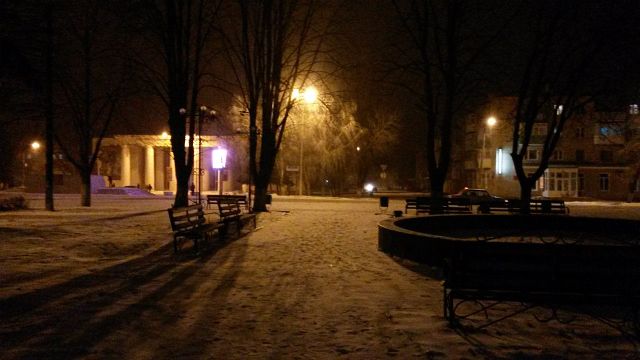 30 июня 1955 года поселок Гуково получил статус города.
Герб и флагмуниципального образования «Город Гуково»
Предприятия города
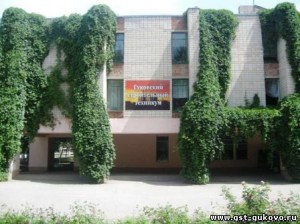 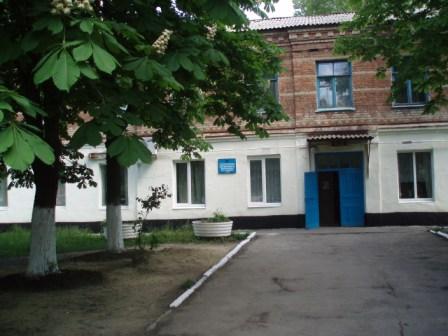 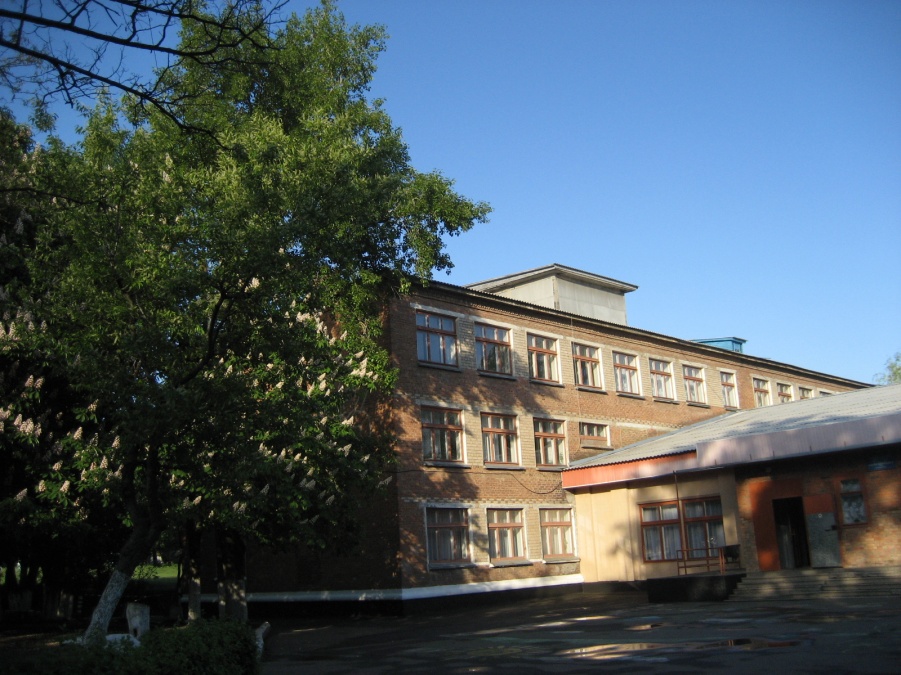 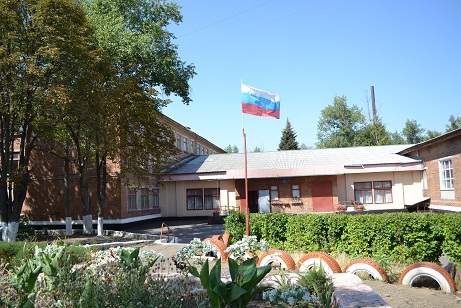 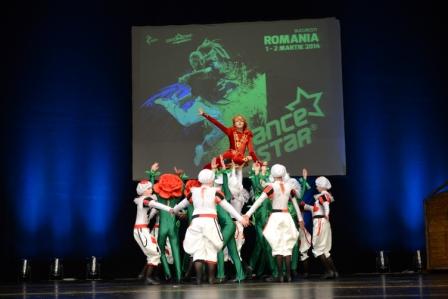 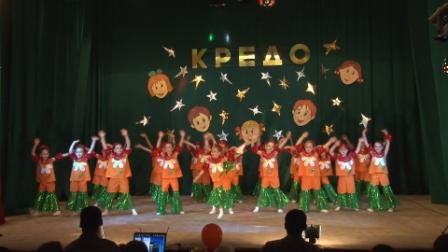 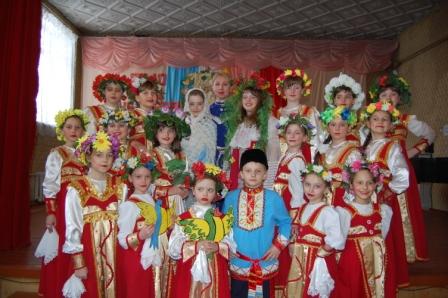 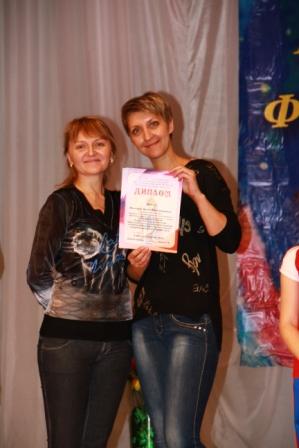 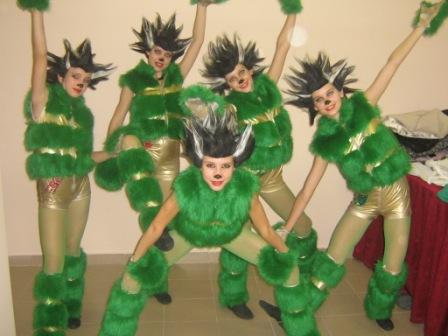 Творческие коллективы г. Гуково
Музей Шахтерского Труда
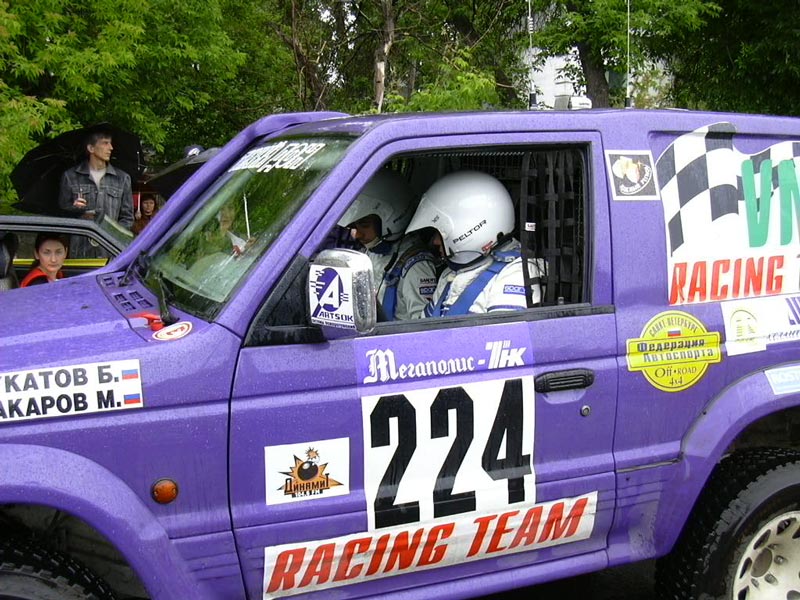 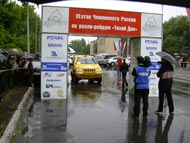 Автогонки в Гуково
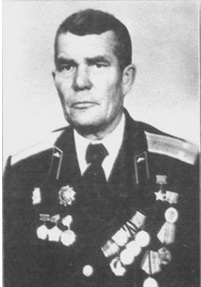 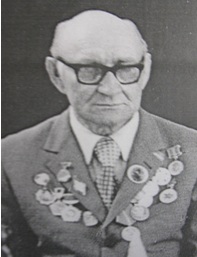 И.А.Омельченко 
- герой Советского Союза.
С.И. Кадацкий-заместитель председателя Исполкома г.Гуково 1970 год.
Л.И.Микулин-основатель городского музея Шахтерского труда, ветеран педагогического труда.
И.А.Омельченко- герой Советского Союза.
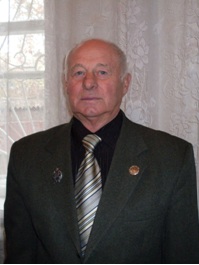 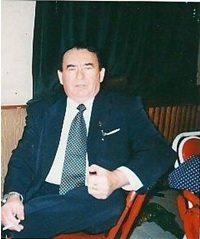 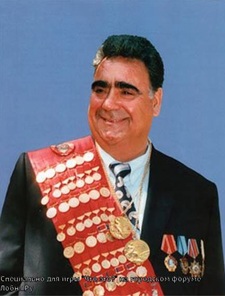 А.Т.Колесников-спортивный тренер ДЮСШ-1, директор 
ДЮСШ-2 
г. Гуково.
В.И.Алексеев-двухкратный чемпион мира по тяжелой атлетике.
И.В.Запара-председатель суда г. Гуково.
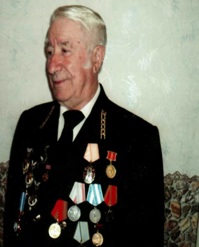 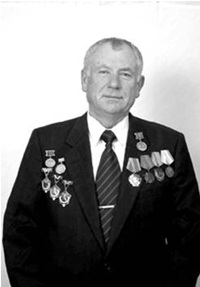 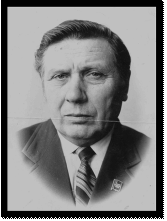 И.Г.Ланда-генеральный директор ЗАО «Швея»
 г. Гуково.
К.Н.Лазченко-генеральный директор ОАО «Гуковуголь».
В.А. Шеболдаев-первый директор 
школы №23
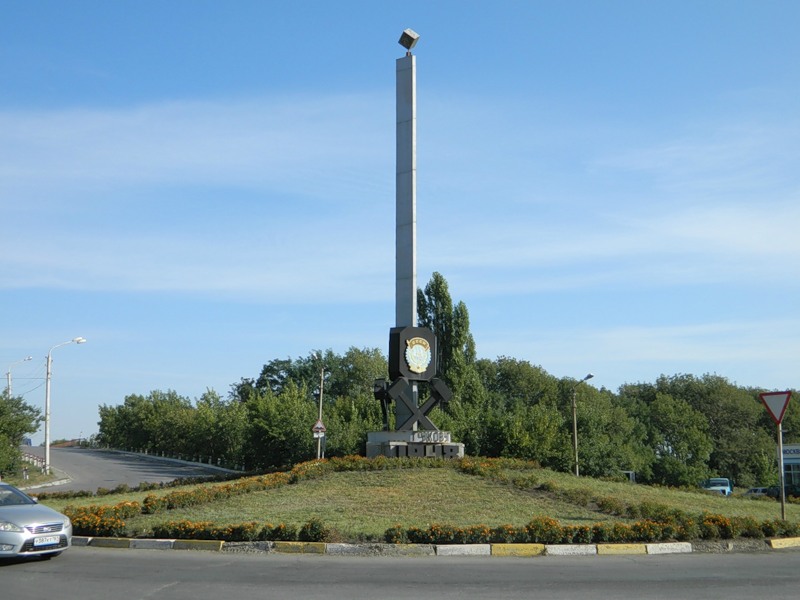 Город Гуково – вдохновение и удача для тех - кто смел.